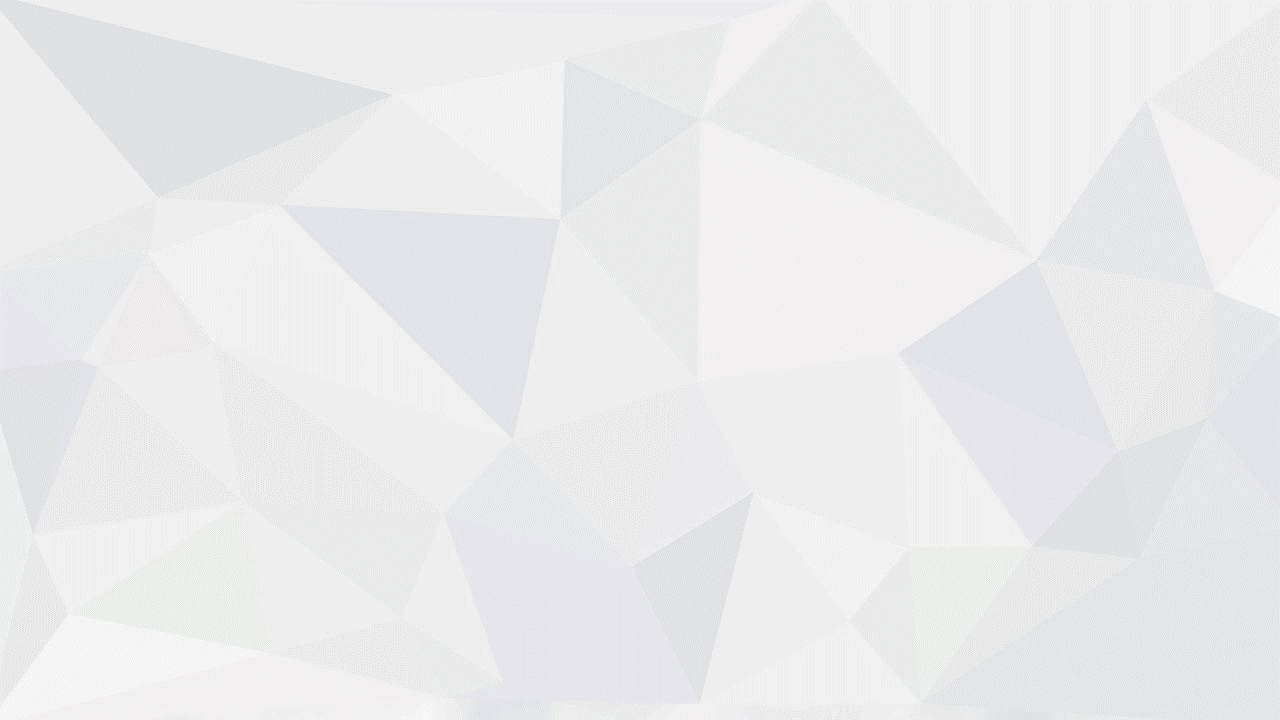 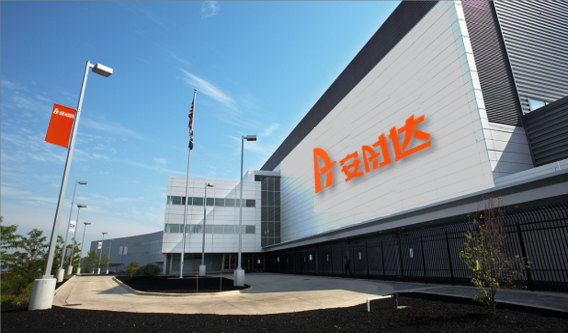 2020
75吋玻璃更换方法
质量与技术部门：2020年11月20日
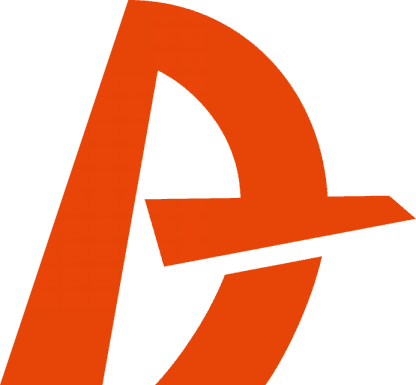 -中国领先的一站式智慧物流与服务提供商-
目录
操作步骤
1
功能检测
2
目 录
老化测试
3
CATALOG
注意事项
4
一、操作步骤
01
操作步骤
一、操作步骤
1、拆后壳,拆下后壳螺丝,并移走后壳
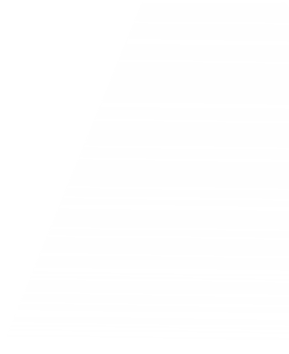 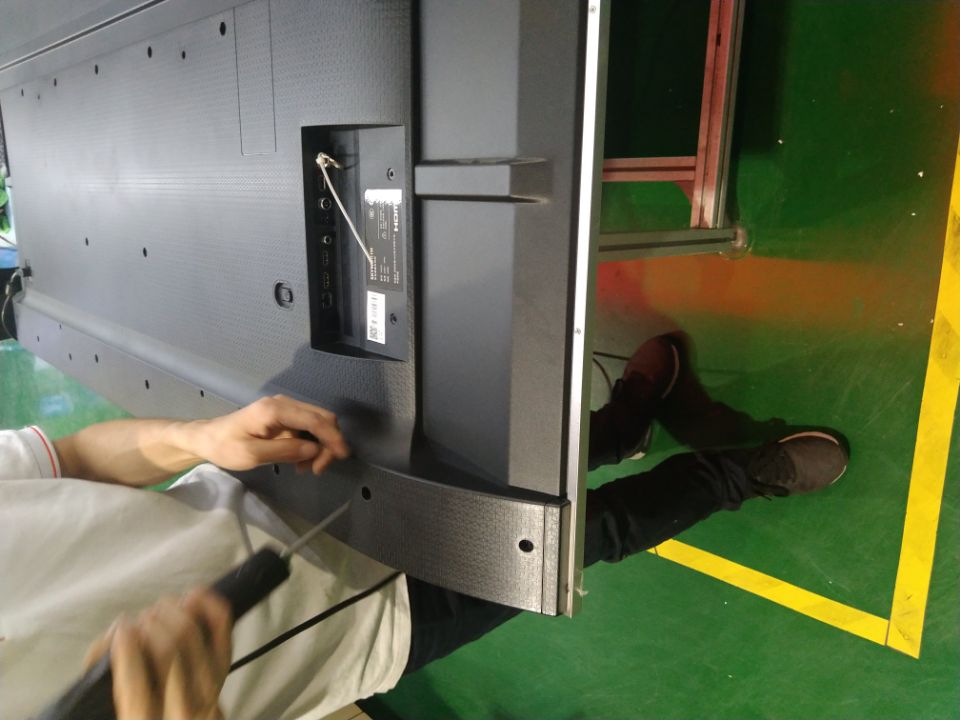 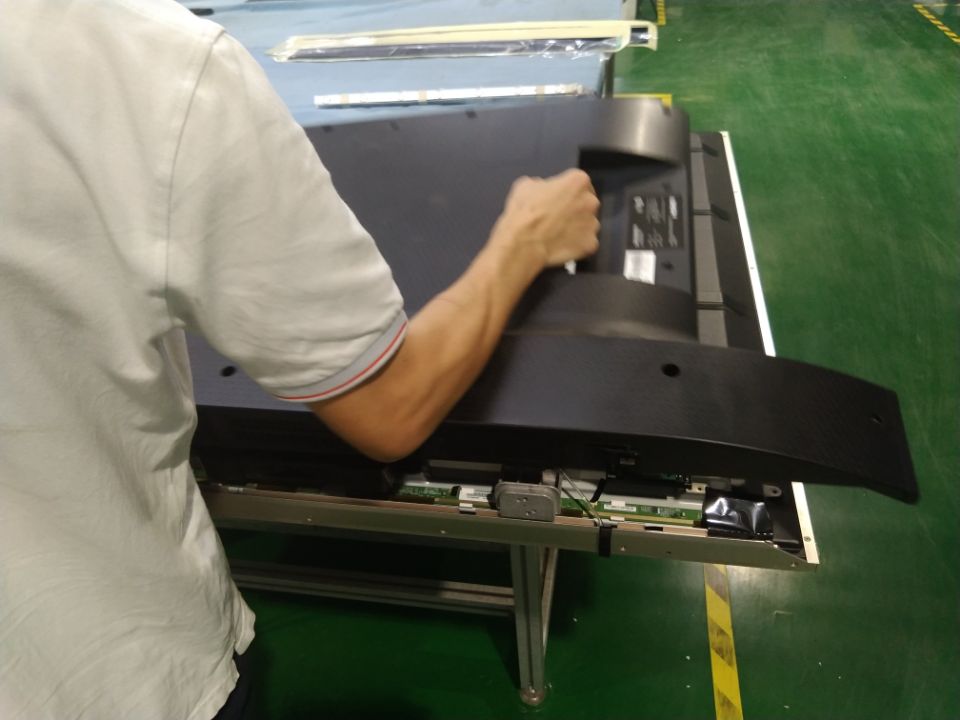 一、操作步骤
2、断电，拆下电路板、压条、喇叭、键控板等
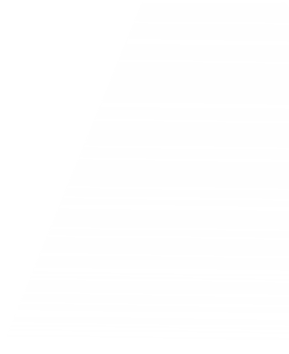 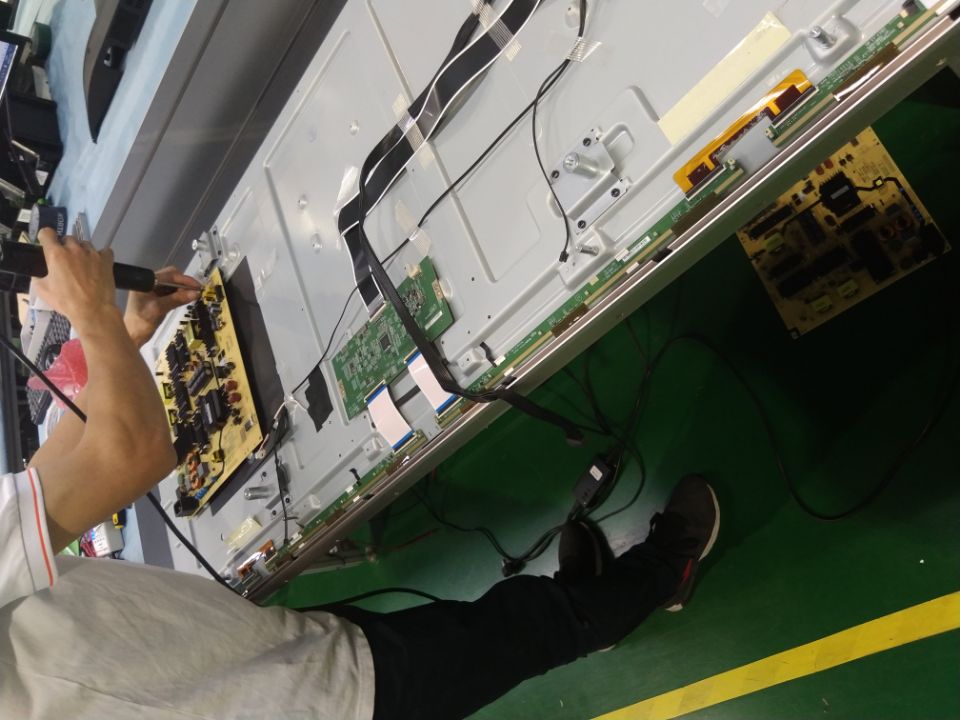 一、操作步骤
3、使用配套电批头，拆下外边框固定螺丝及外边框等
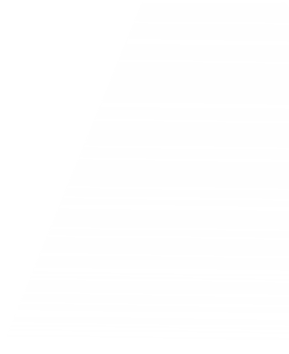 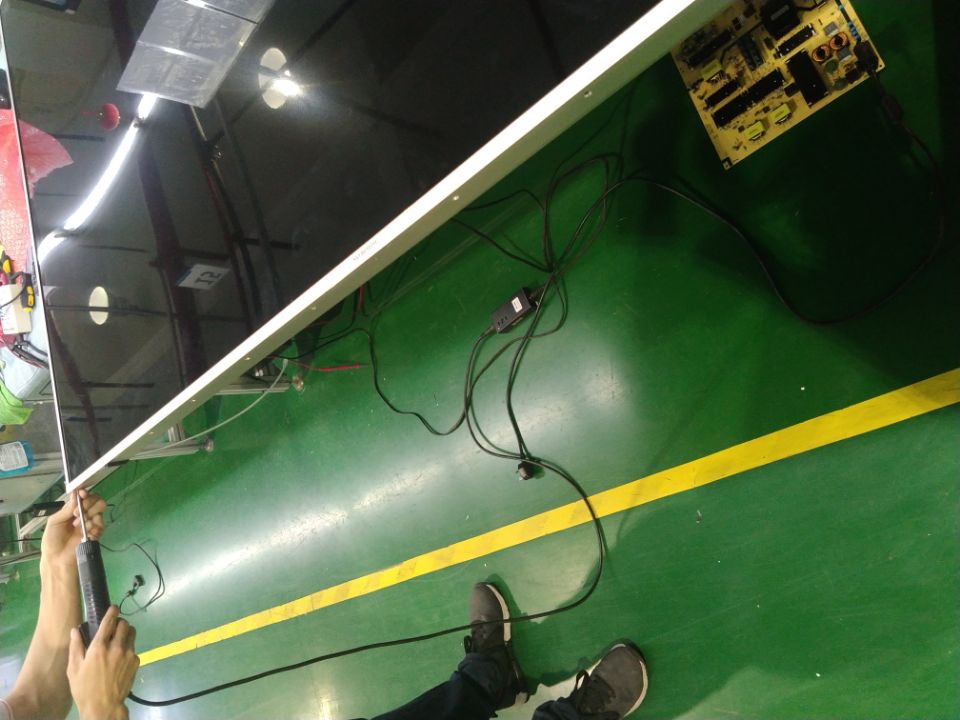 一、操作步骤
4、拔下驱动线及拆开COF粘胶等
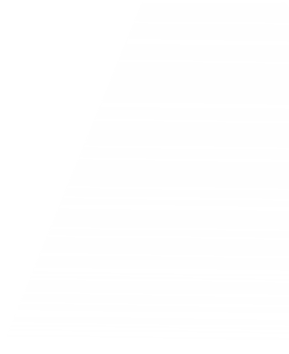 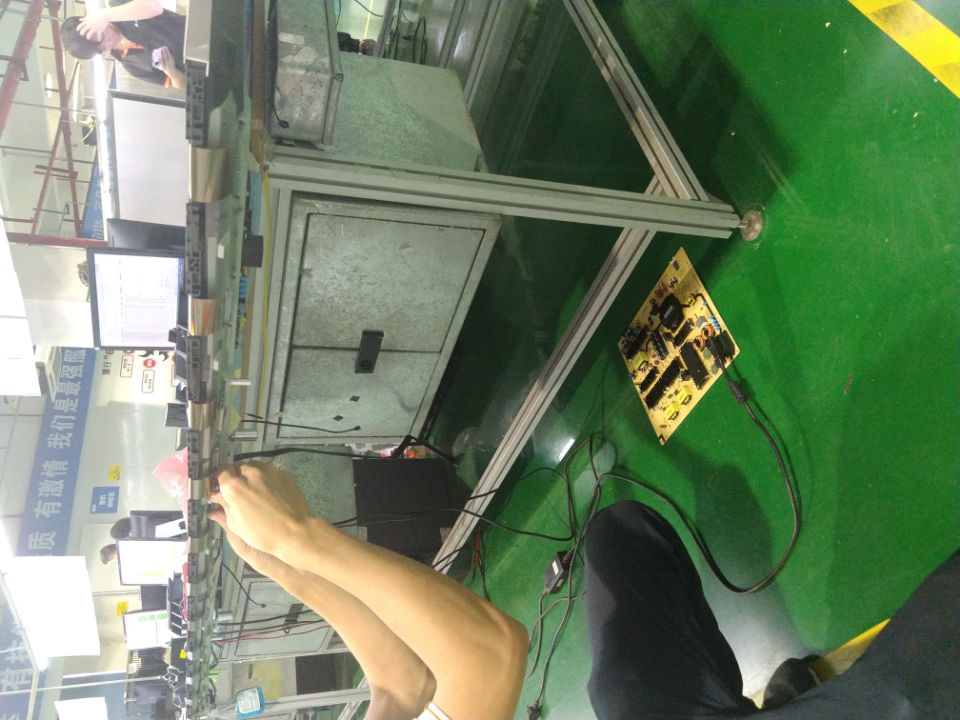 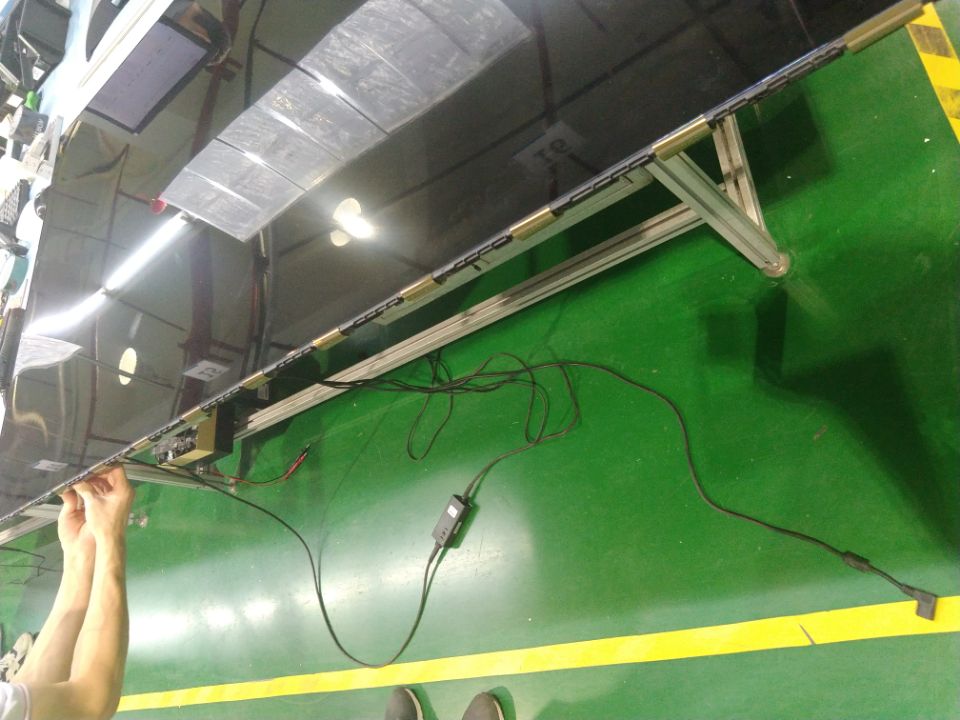 一、操作步骤
5、分离、移走液晶玻璃，将拆下的旧液晶玻璃暂存到装玻璃箱中,需要2个人用吸盘将玻璃吸起移走。
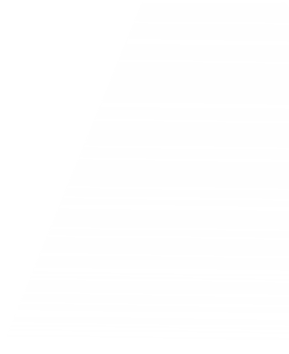 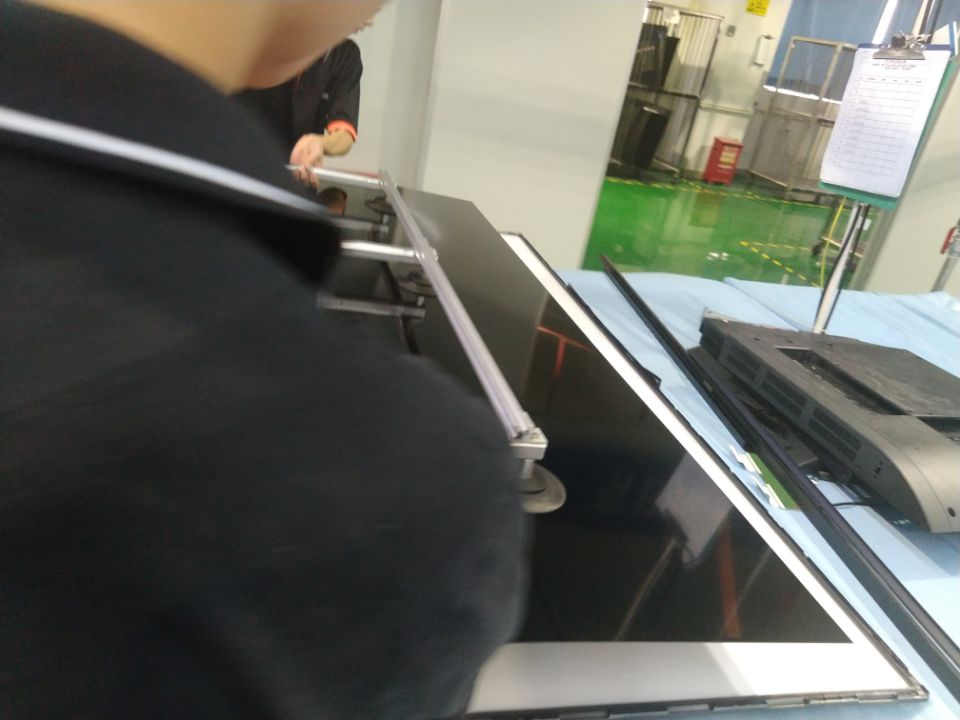 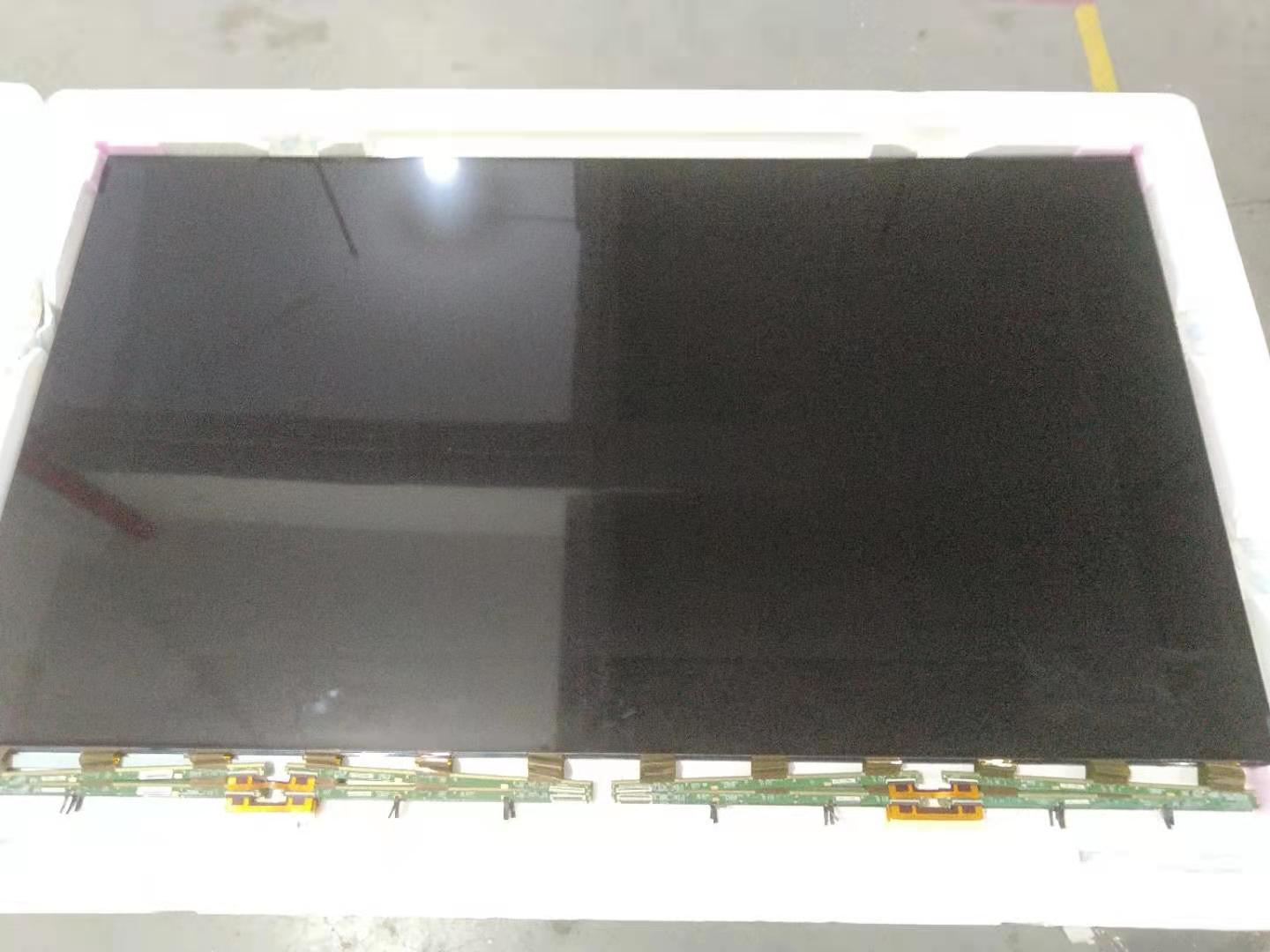 一、操作步骤
6、用电脑详细记录坏液晶玻璃信息（玻璃型号、机型、机芯、机号、故障现象等）
7、将液晶玻贴上详细故障标签，并送回仓库仓管员处，申请领用新液晶玻璃
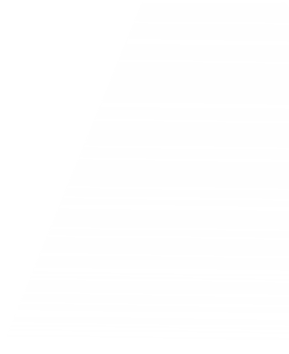 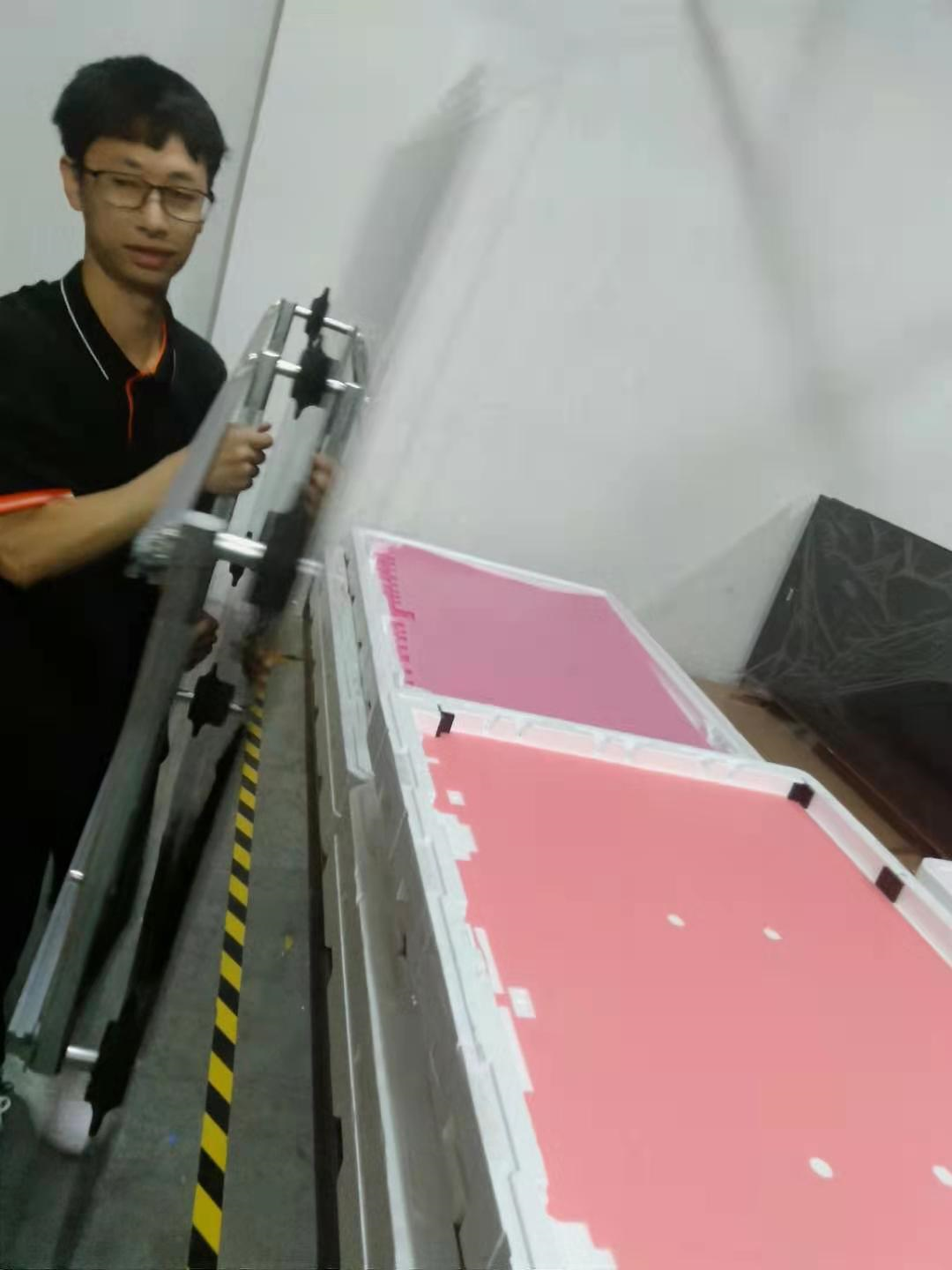 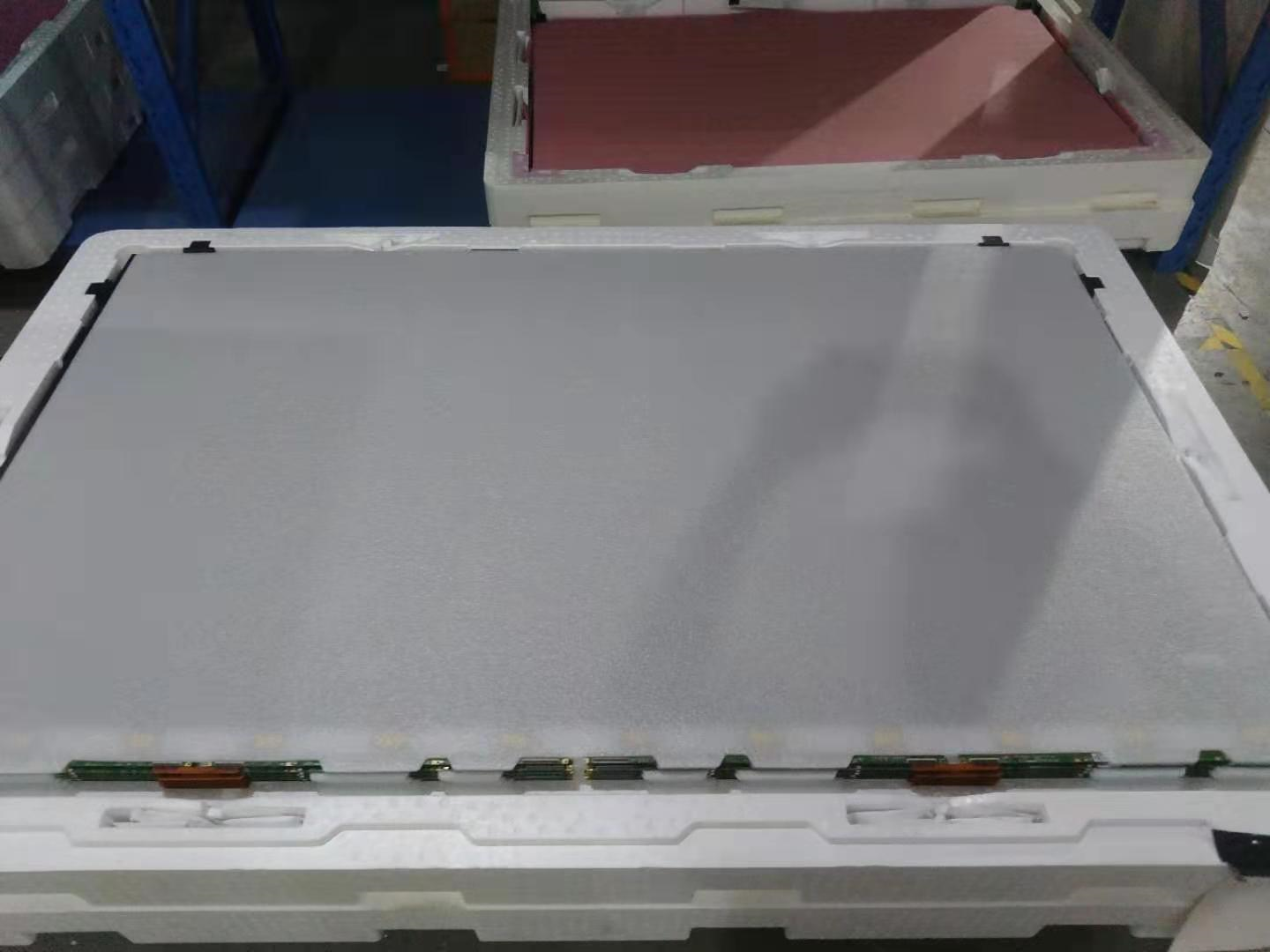 一、操作步骤
8、选择使用原装或通代玻璃,需要2个人用吸盘将玻璃吸起（正确拿取玻璃方法如下图所示）
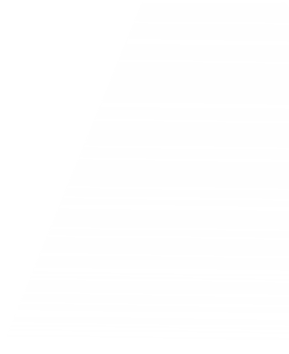 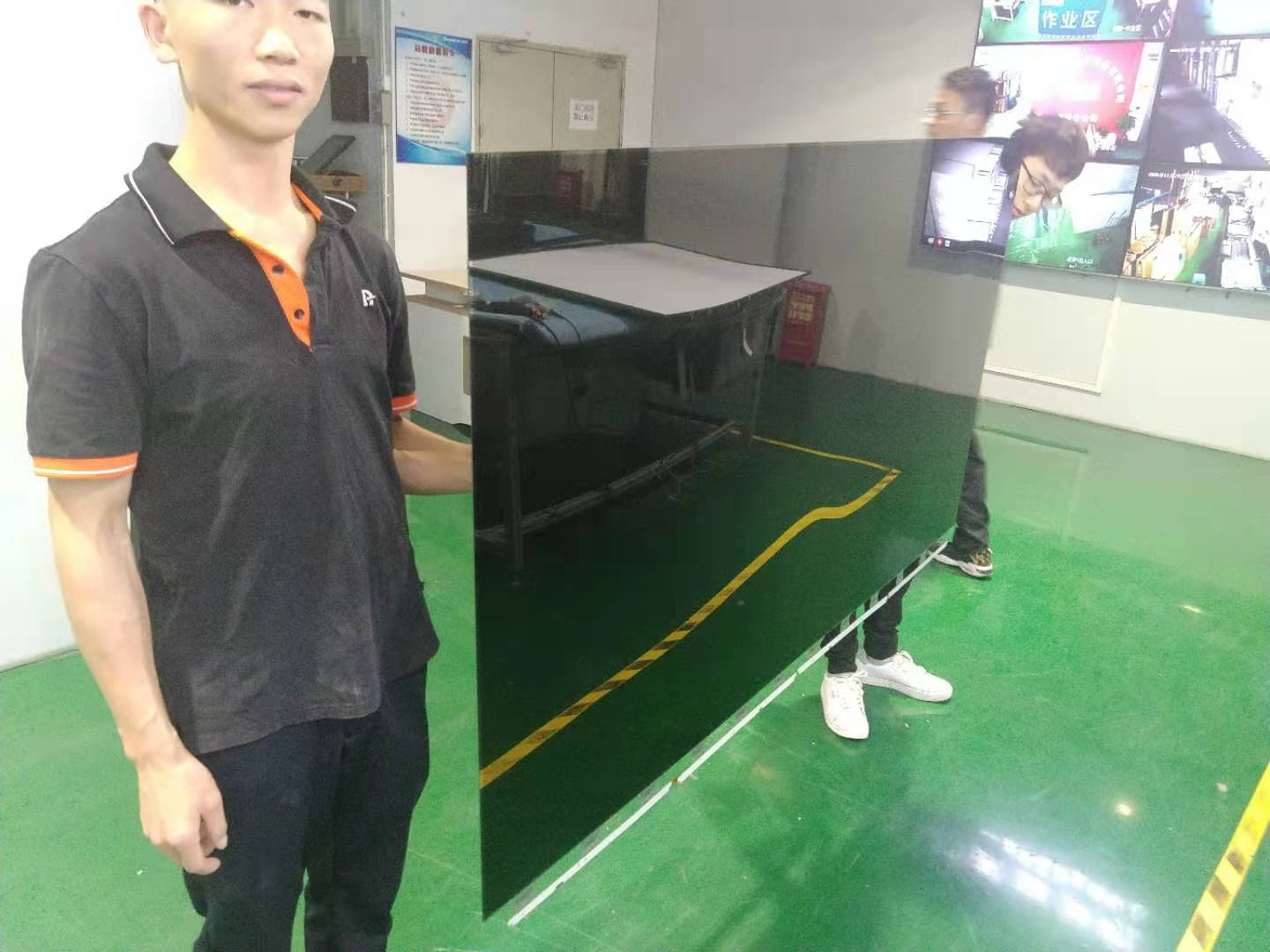 一、操作步骤
9、撕膜，将新玻璃璃内膜撕下
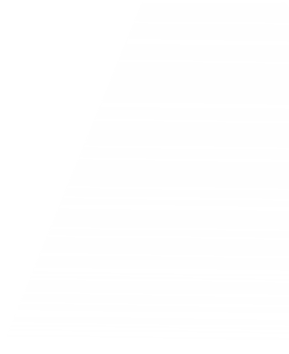 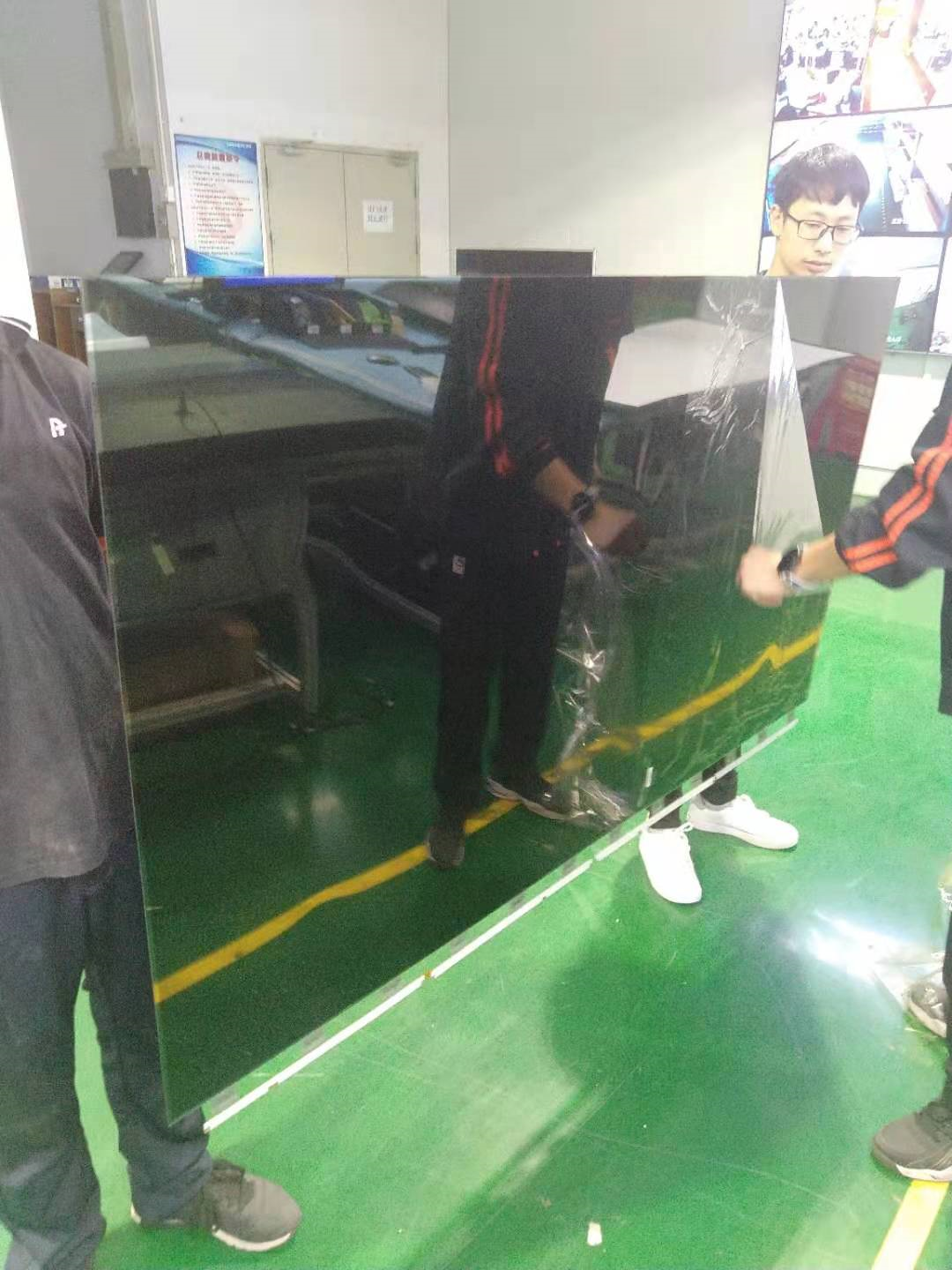 一、操作步骤
10、安装新玻璃，玻璃的四角要完全放到内框的胶框中，不要翘起错位，防止固定外边框时挤碎玻璃
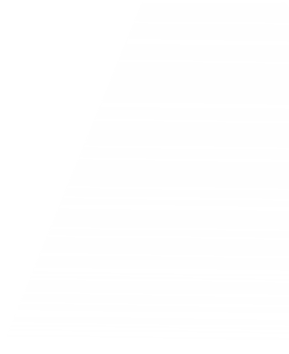 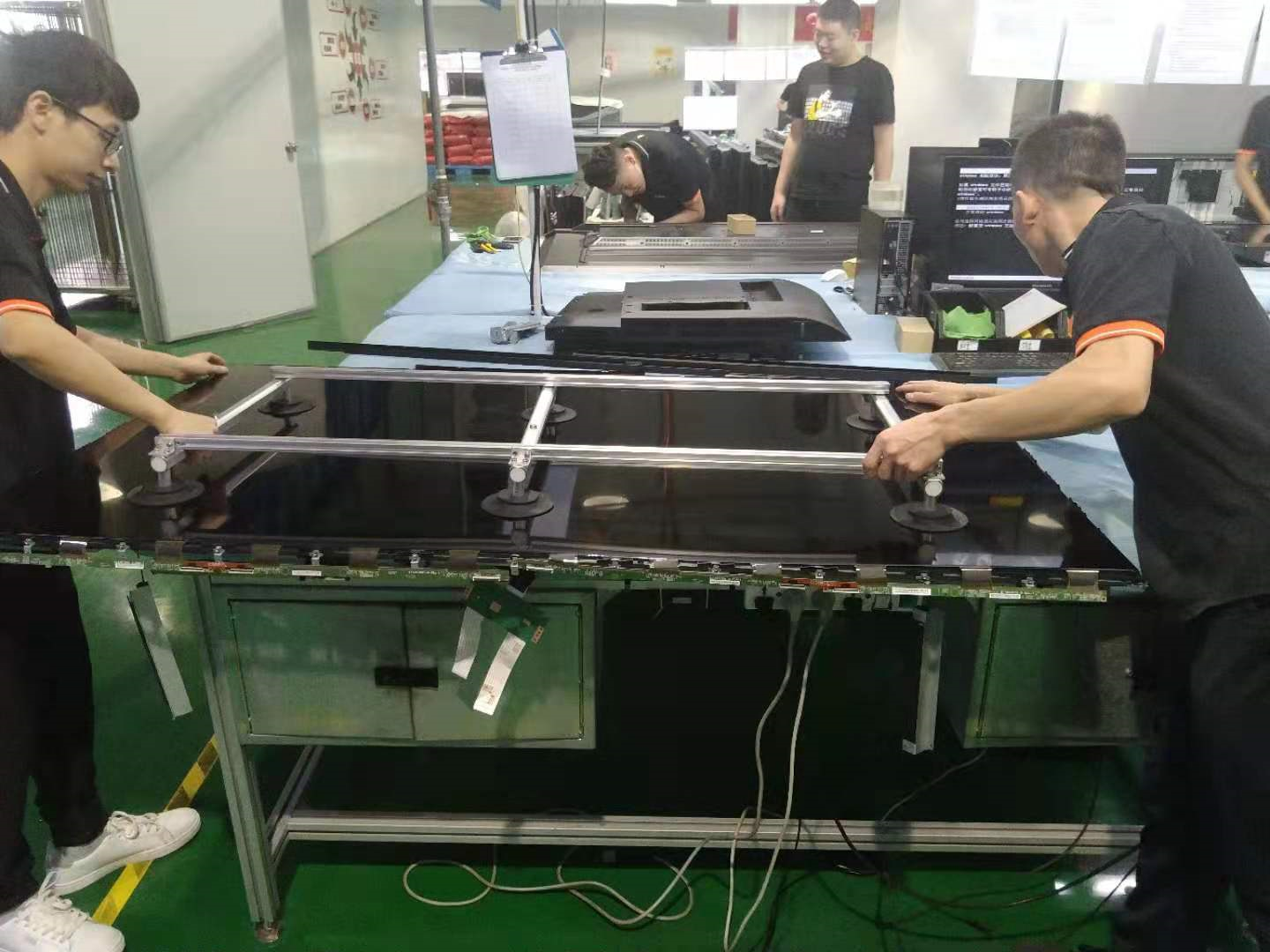 一、操作步骤
11、连接工装电路板，通电测试玻璃是否正常显示；
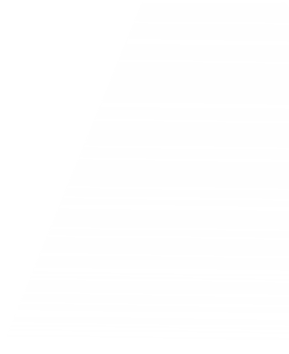 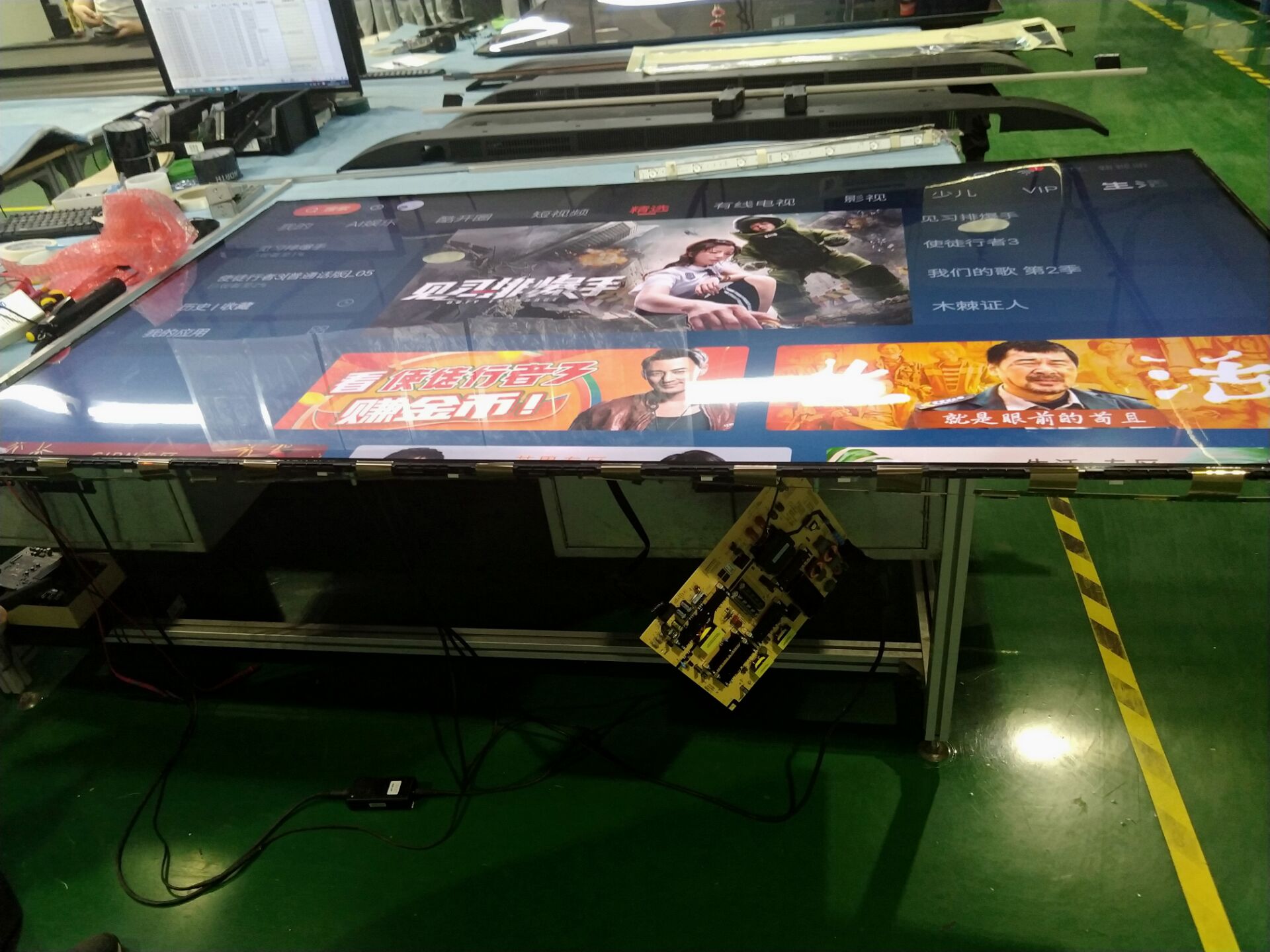 一、操作步骤
12、断电，装上喇叭、各电路板（主板、电源板、WIFI板等）、外边框、后壳，用螺丝固定电路板、外边框及后壳等
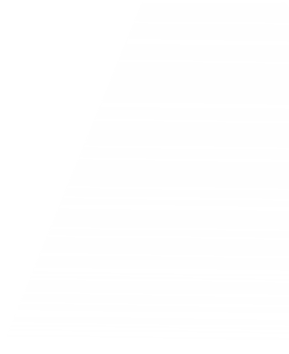 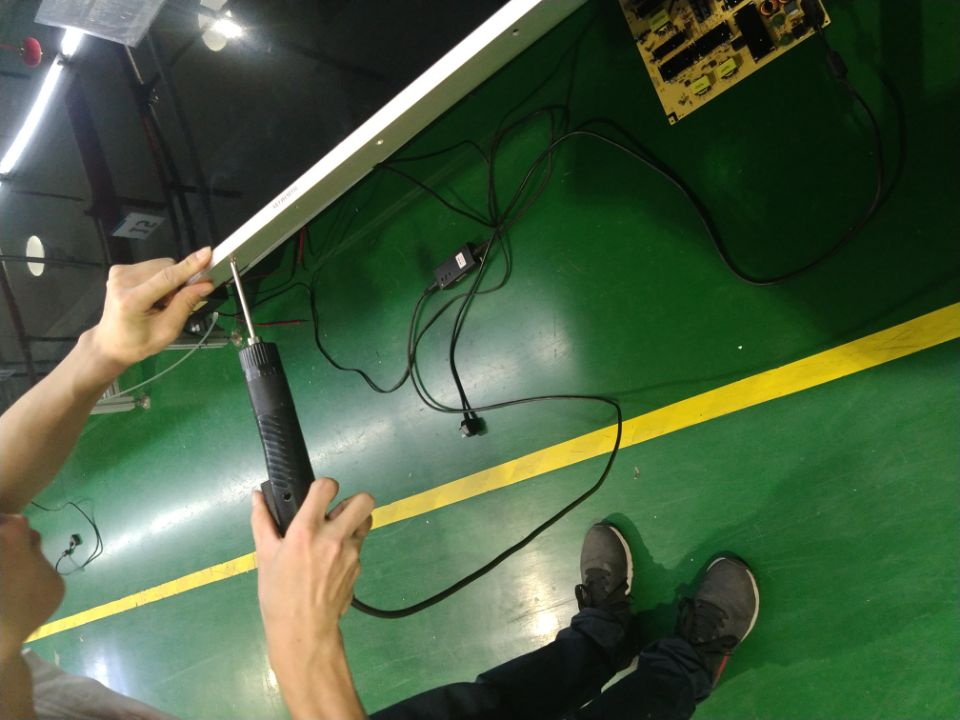 一、操作步骤
13、电视装好完成后，通电测试图像是否正显示
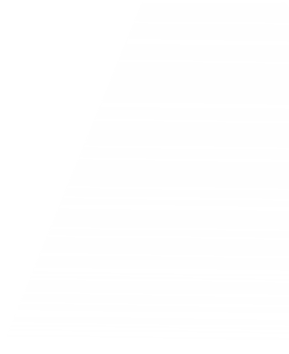 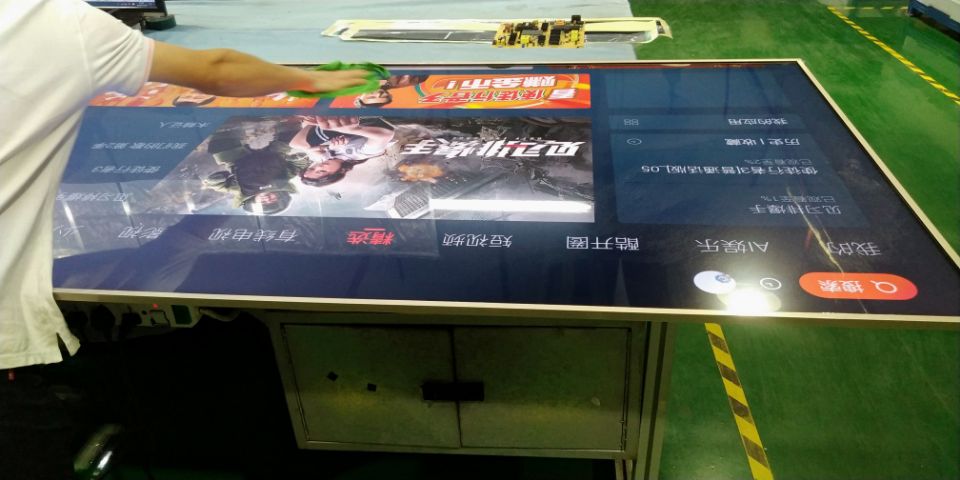 二、功能检测
02
功能检测
二、功能检测
1、恢复出厂设置；
2、清除各网络模块信息
3、我的应用，酷开应用圈管理模块，删除用户自行安装的APP应用；
4、连接网络，进入“账户与支付”模块，删除用户使用㾗迹。
5、我的历史，进入系统设置清空历史记录。
6、我的收藏，进入系统设置清空收藏记录。
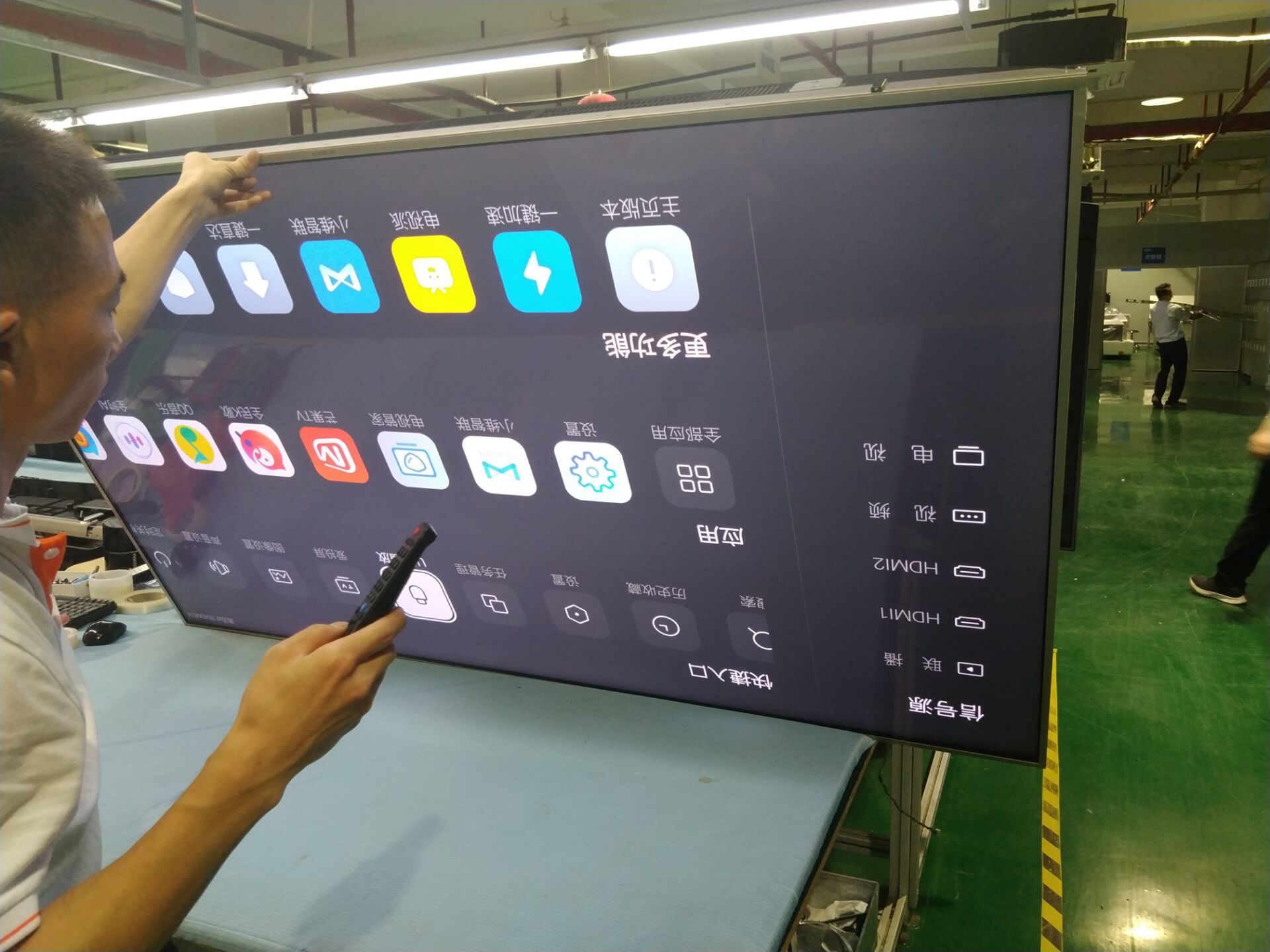 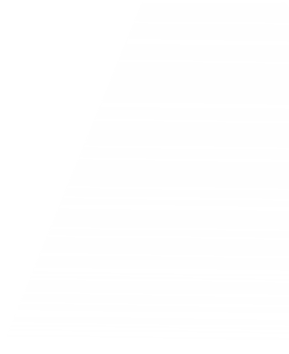 添加标题
微雅18号
三、老化检测
03
老化检测
三、老化测试
1、作业人员将电视轻放于老化架，防止人为划伤机壳；
2、通电，将电视显示到“主页”界面；
3、观察老化机器有无断电、黑屏、花屏、竖线、横线等异常现象；
4、老化异常的机器搬到工作台重新检测维修。
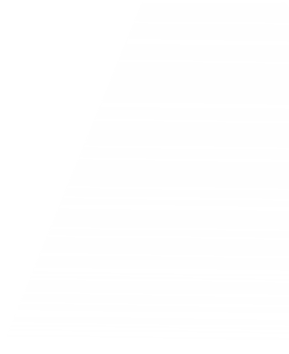 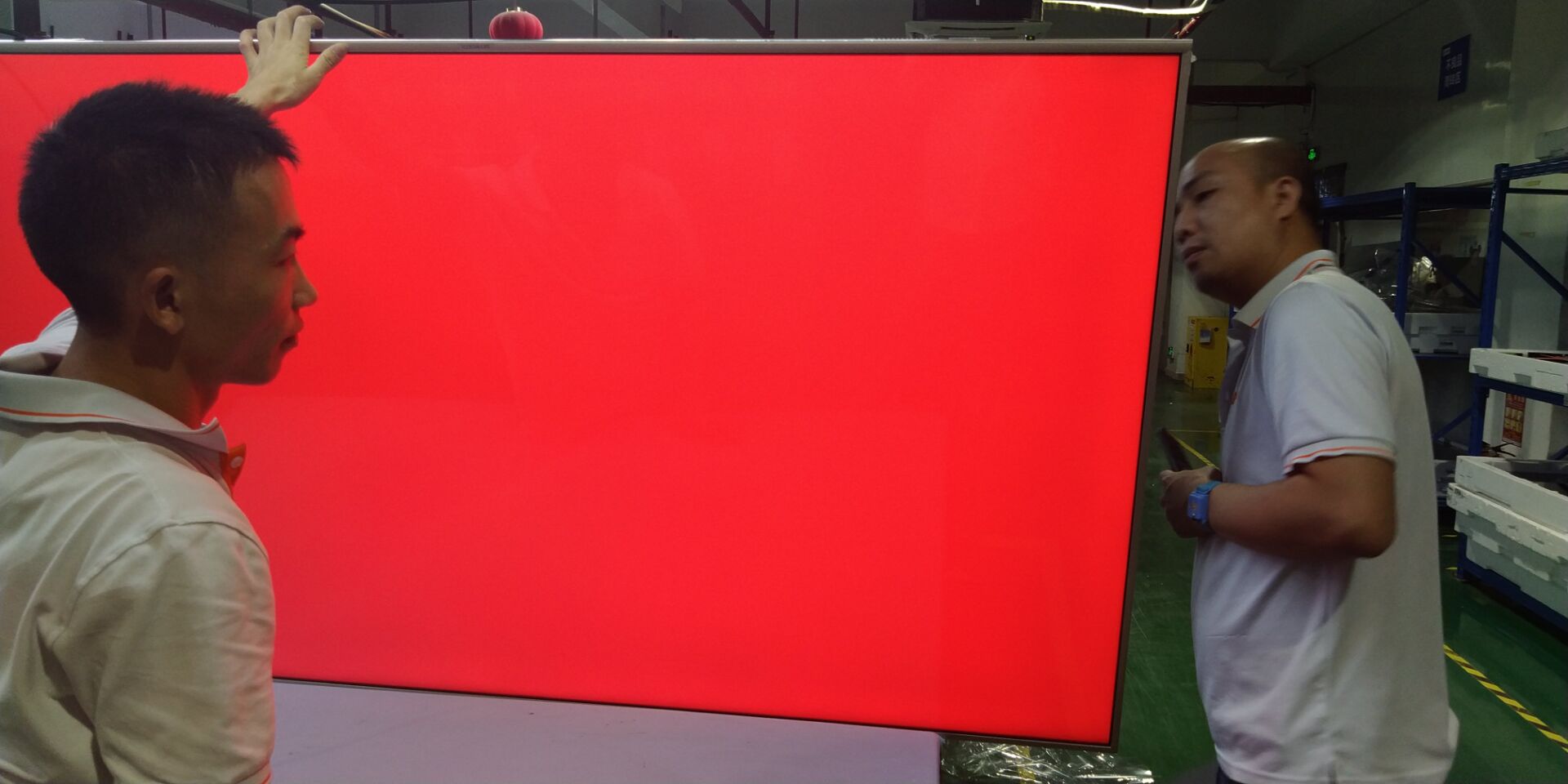 四、注意事项
04
注意事项
四、注意事项
①、作业人员拆装过程中需要穿防静电服，侧佩戴静电手环；
②、电批扭力不宜过大，控制在2kgf-6kgf范围内，误差值10%，防止力矩过大引起螺丝打滑；
③、拆装桌面需要防静电桌垫（内含海绵）；
④、作业前先清理桌面，不允许有坚硬物品及其它影响产品工艺杂物存在；
⑤、拆装玻璃时，需要戴防静电手套，玻璃需轻拿轻放，避免被硬物划伤；
⑥、75吋玻璃尺寸过大，需要两个人用吸盘吸附玻璃同时操作；
⑦、FFC线正确连接，以免烧坏驱动板、玻璃；
⑧、玻璃COF确保处于自然状态。
⑨、安装玻璃时，玻璃的四角要完全放到内框的胶框中，不要翘起错位，防止固定外边框时挤碎玻璃。
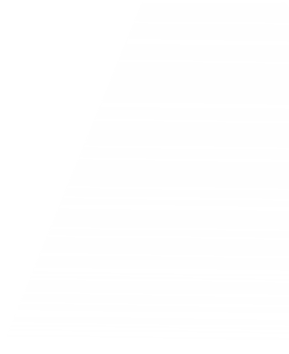 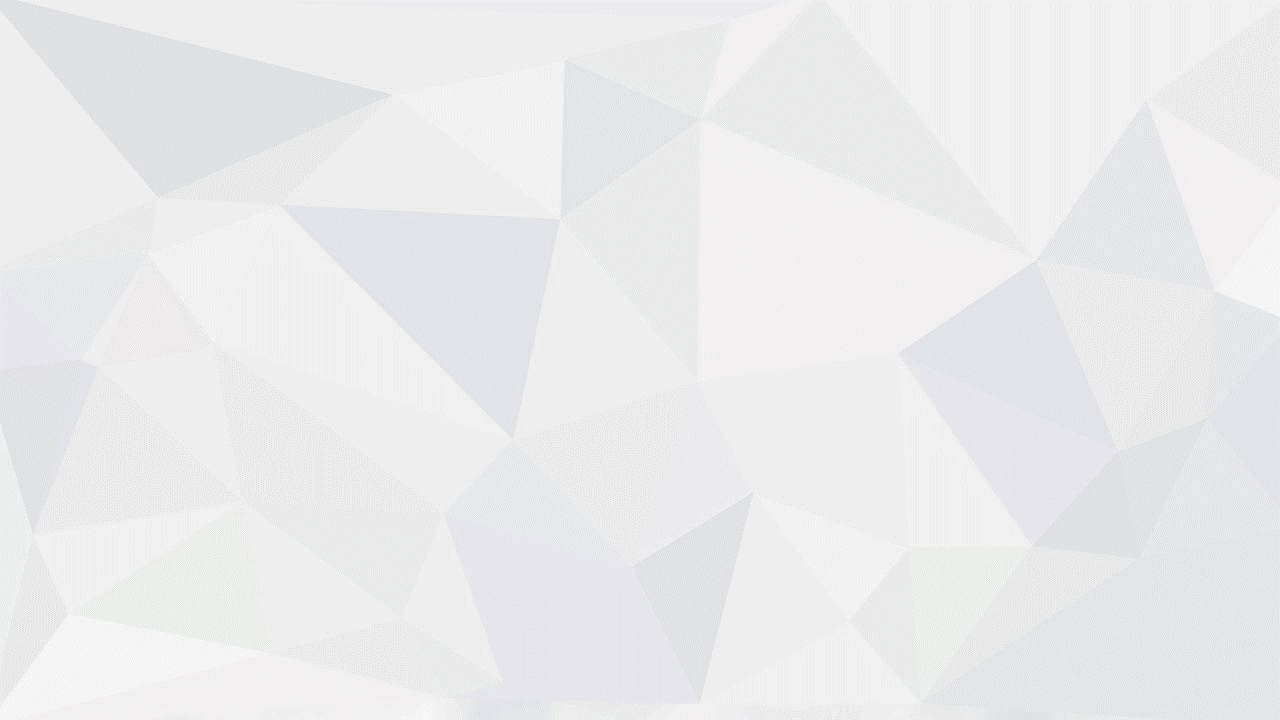 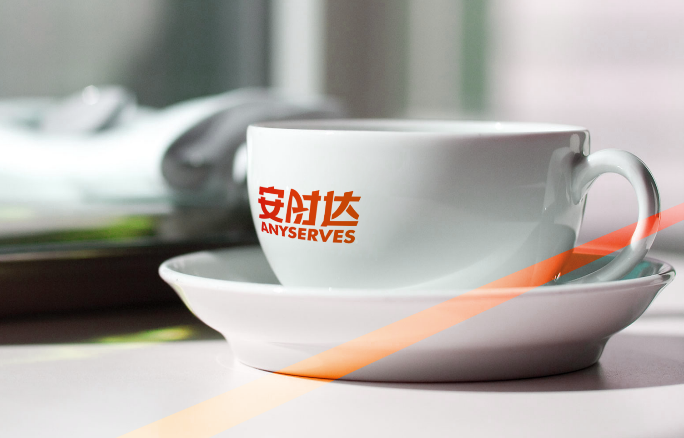 2020
服务天地    大有可为
中国领先的一站式智慧物流与服务提供商
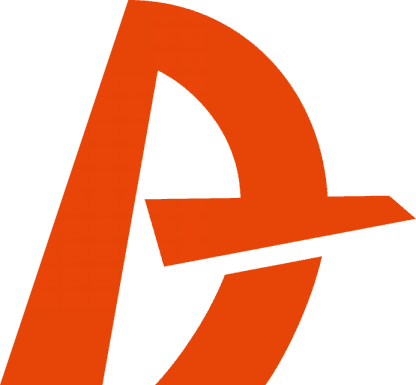